١- زاوج الآيات القرآنية - فيما تحته خط - من العمود الأول بما يناسبها من حكم تجويدي من العمود الثاني:
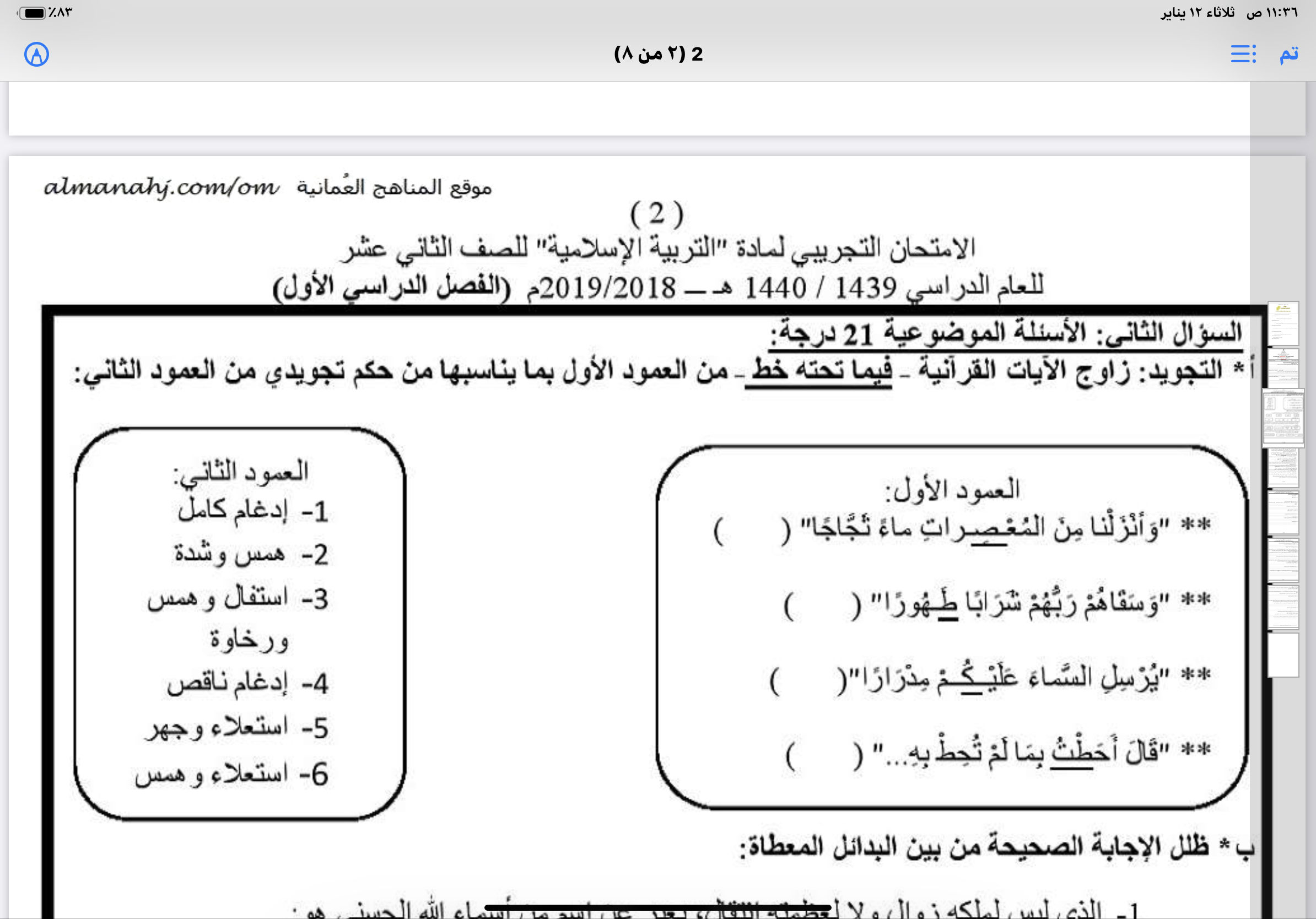 العمود الثاني:
استعلاء وهمس
استفال و انفتاح
إطباق واستعلاء
إطباق 
إدغام ناقص
شدة ورخاوة
٢- اختاري الإجابة الصحيحة من بين البدائل المعطاة :
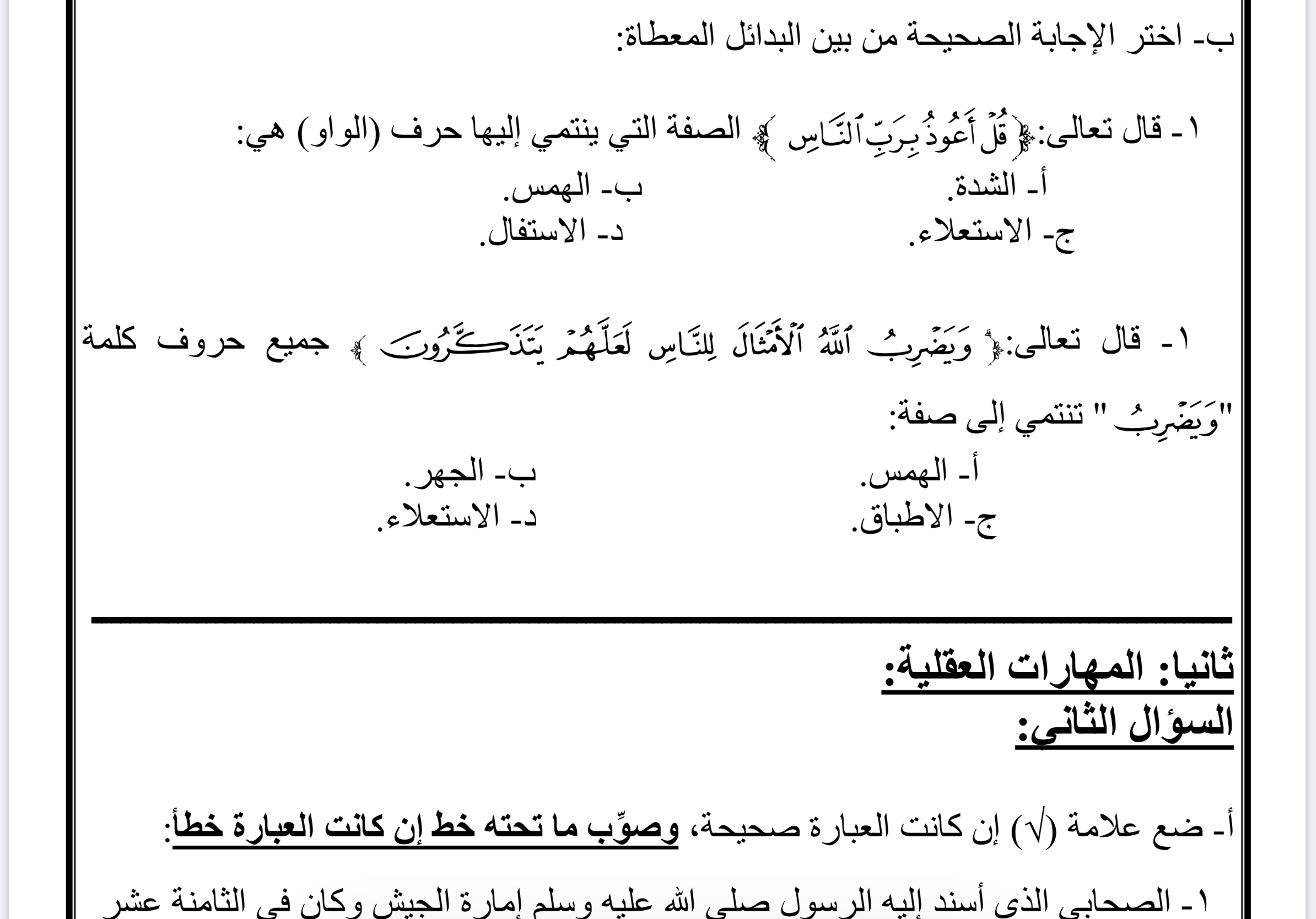 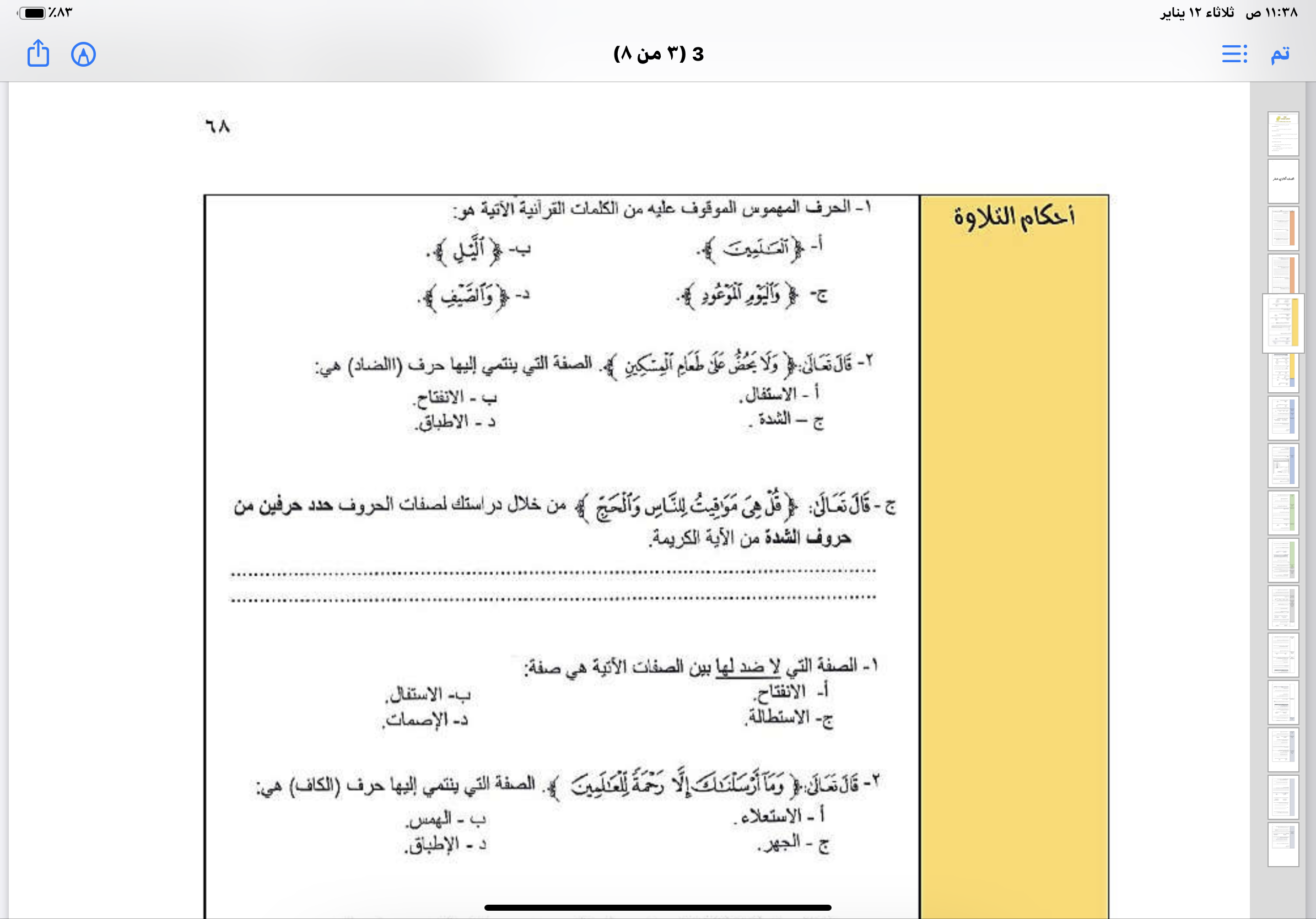 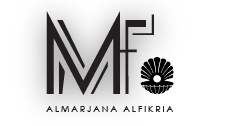 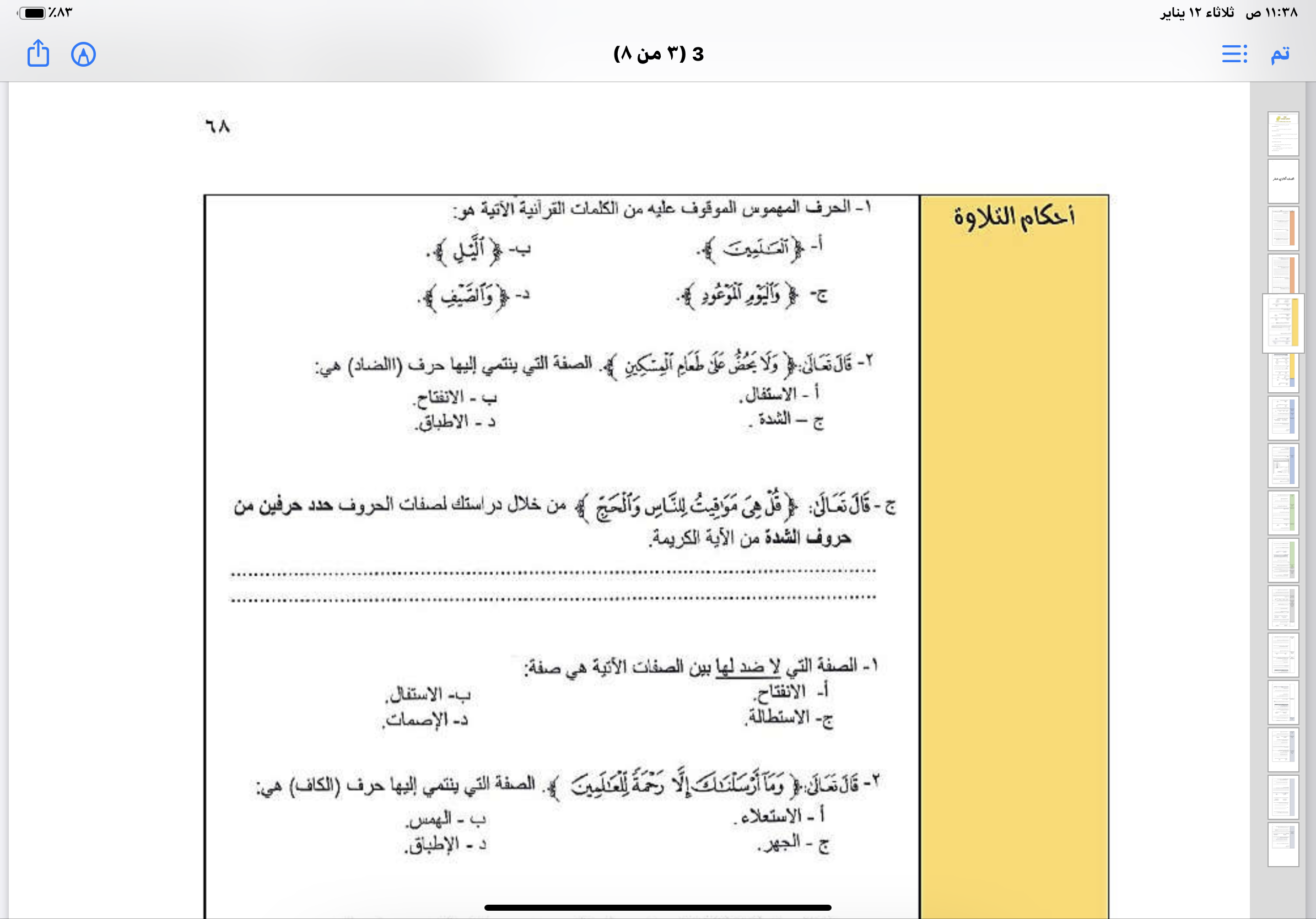 تابع س٢:
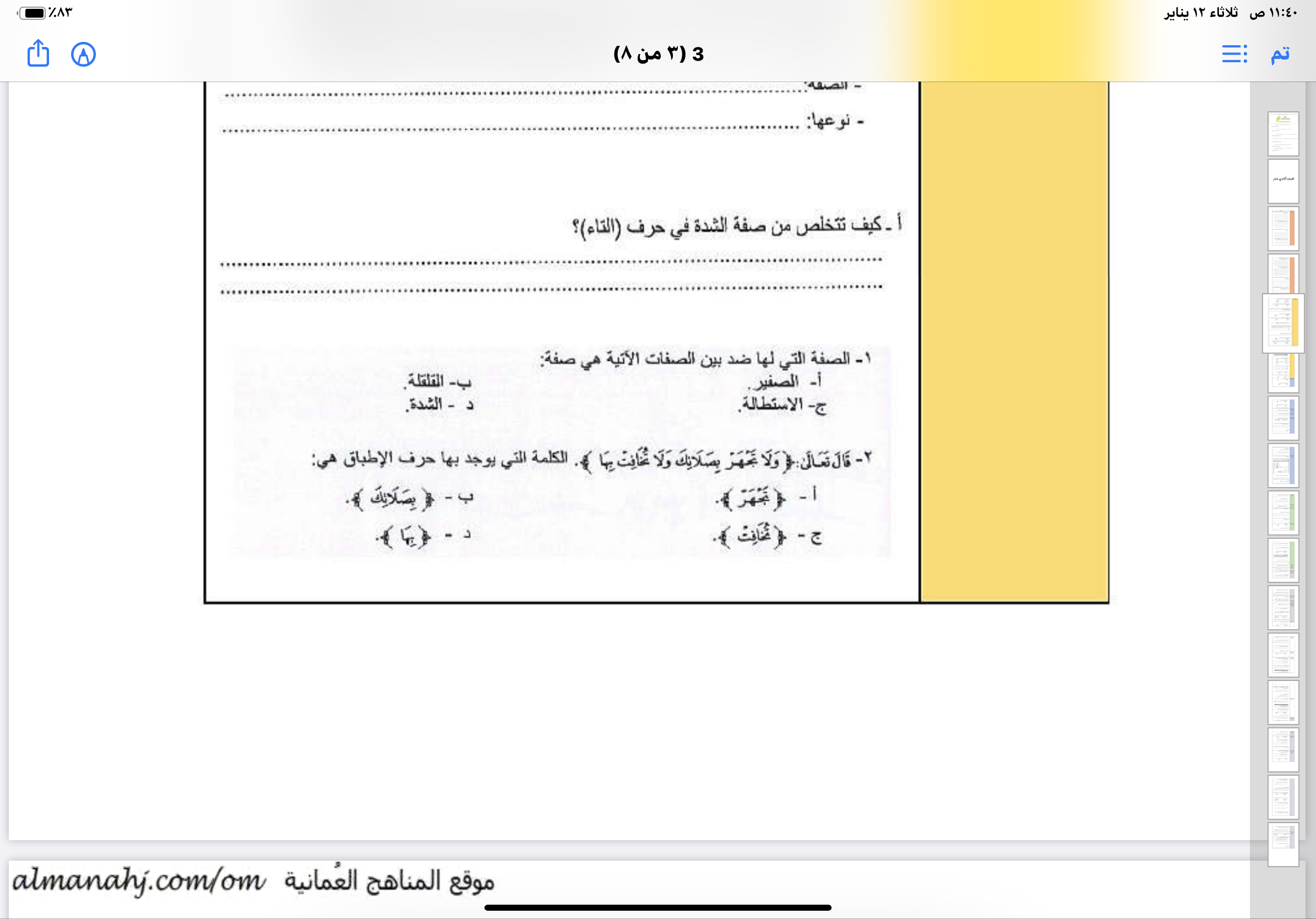 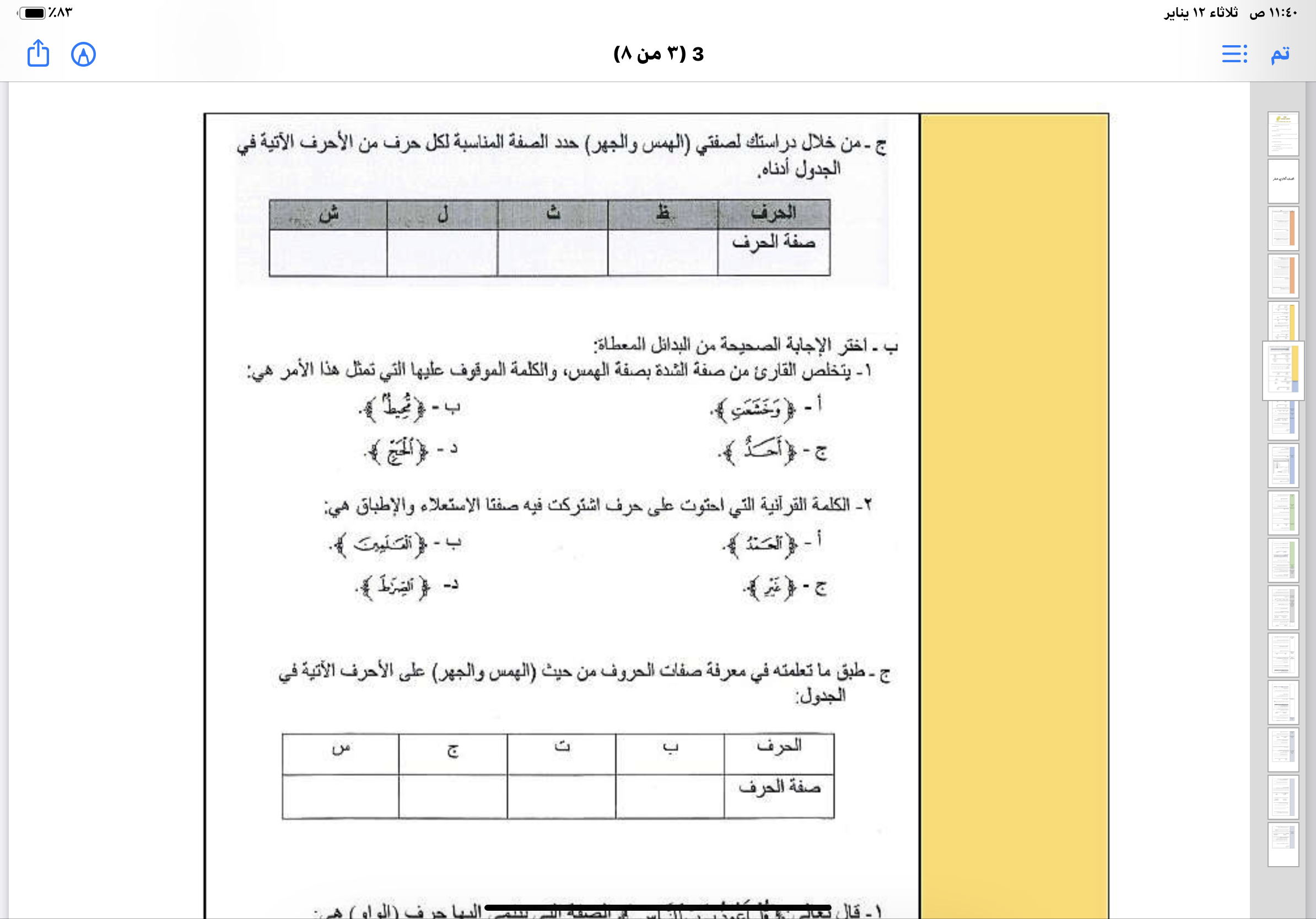 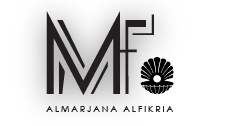 ٣
٤- تلميذتي العبقرية... من خلال دراستك لصفات الاستعلاء والإطباق وما يضادهما صنفي الحروف إلى الصفة المناسبة لها و حددي الصفات التي اشتركت في نفس الحروف.
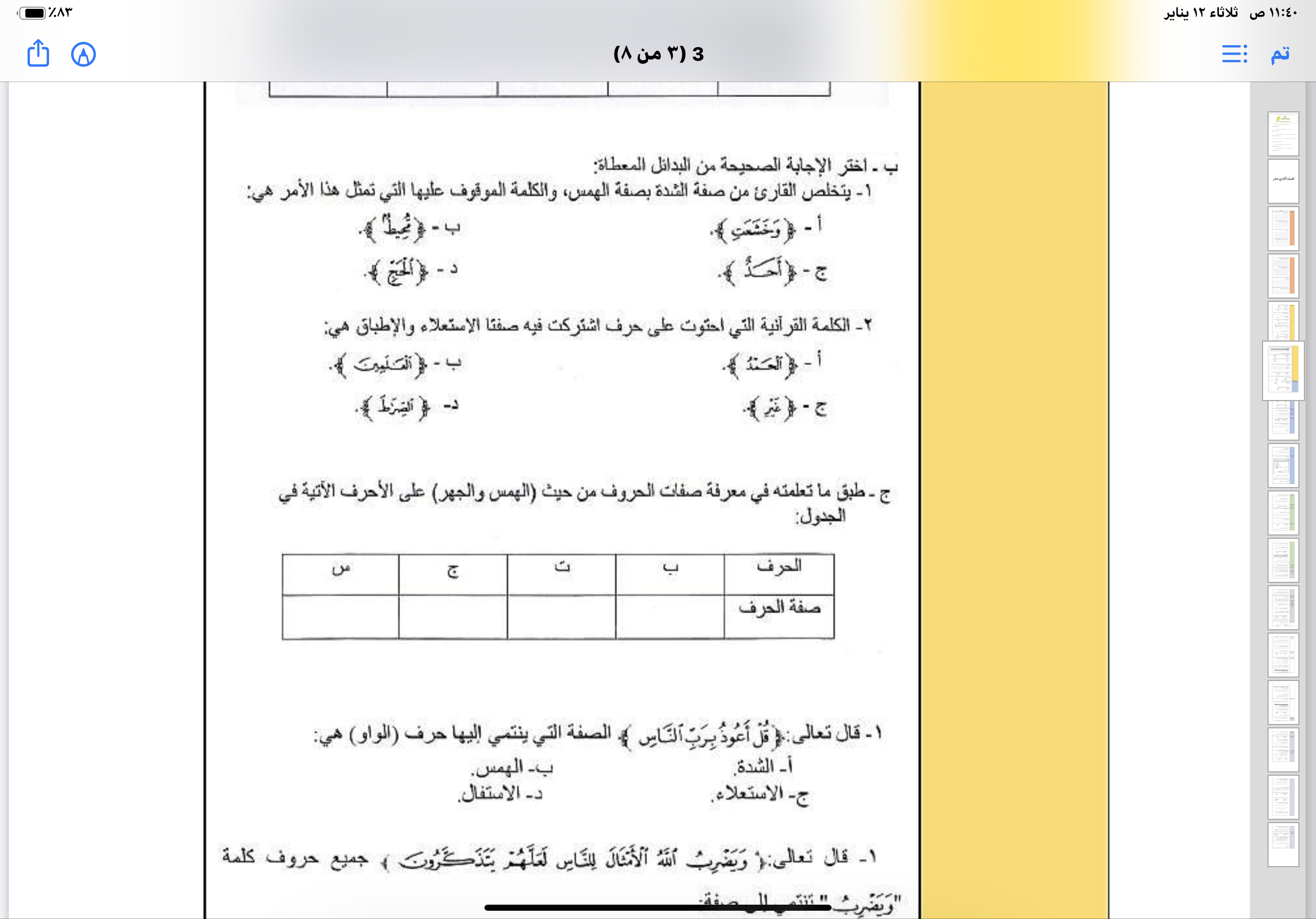 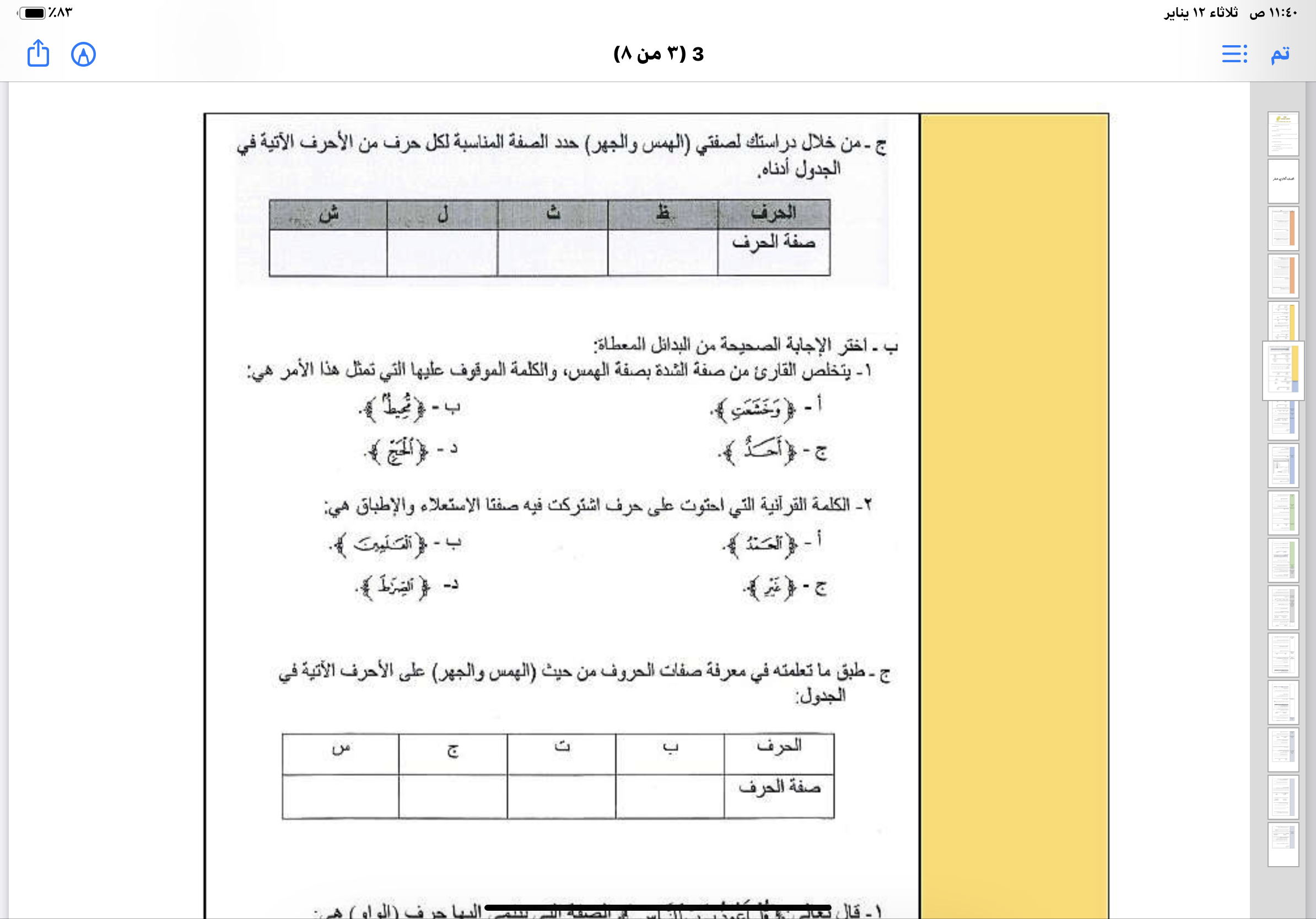 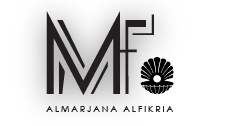